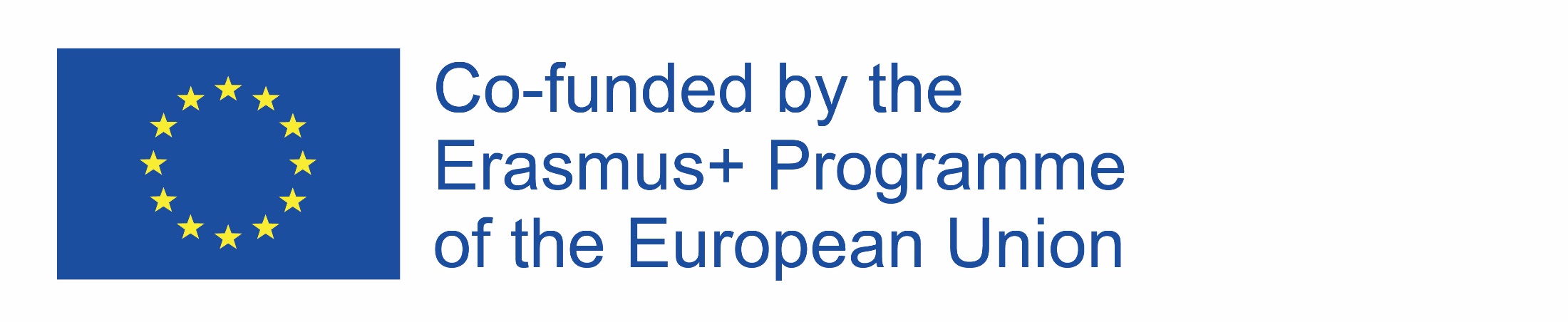 Język Głuchych
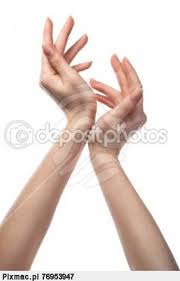 Sposoby komunikowania się osób głuchych
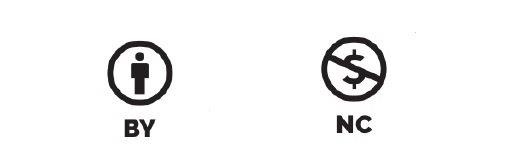 Sposoby komunikacji głuchych
Web Quest przeznaczony dla uczniów niesłyszących w ramach zajęć  komunikacji społecznej
Opracowała: Katarzyna Podgórni
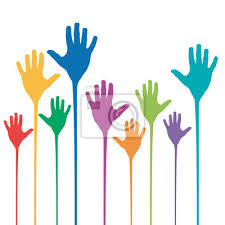 Spis treści
. Wprowadzenie
2. Zadania
3. Proces
4. Źródła
5. Ewaluacja
6. Konkluzja
7. Poradnik dla nauczyciela
wprowadzenie
Co to jest komunikacja miedzy ludźmi?
Jakie formy komunikacji osób niesłyszących znacie?
W jaki sposób Wy komunikujecie się z osobami z waszej rodziny ,kolegami ze szkoły ,nauczycielami ,wychowawcami?
Czy znacie odpowiedzi na te pytania ?
wprowadzenie
Osoby niesłyszące używają 
różnych form komunikowania
 się miedzy sobą ,z rodziną 
z najbliższym otoczeniem . 
Na pewno znacie te formy
 komunikowania się tylko 
trzeba je uporządkować i to
 będzie waszym zadaniem.
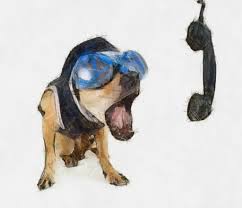 Sposoby komunikacji niesłyszących
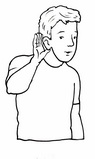 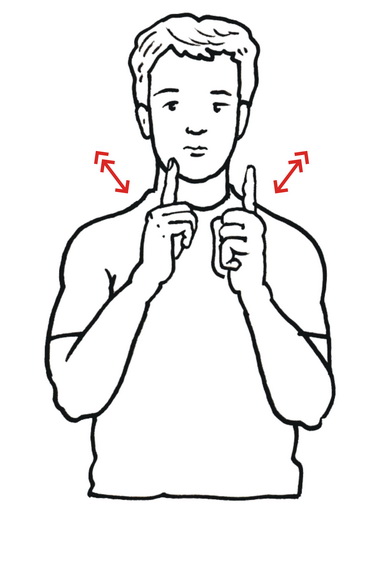 Zadanie .
Zadanie będzie polegało na wypisaniu
    i wyjaśnieniu wszystkich sposobów komunikowania się osób niesłyszących .
Podzielcie się na grupy dwuosobowe i każda grupa poszuka informacji i wykona prezentację 
    w Power Point na temat : 
„sposoby 
komunikowania 
się niesłyszących”
Zadanie
Należy wypisać wszystkie sposoby komunikowania się osób niesłyszących
Należy je krótko opisać na czym polegają
Można wykorzystać znaki migowe 
Można wykorzystać rysunki i filmiki
Proces:
Proces przygotowania pierwszej części zadania:
W tej części zadania musicie w parach przygotować prezentację multimedialną na podany temat.
Każda prezentacja powinna zawierać następujące treści:
1. Temat 
2. Imiona, nazwiska uczniów którzy ją przygotowali.
3. Opracowanie tematu według wytycznych:
Sposoby komunikowania się osób niesłyszących
Opis każdego sposobu komunikacji
Dodatkowo rysunek lub zdjęcie 
Można zrobić film przedstawiający komunikacje osób niesłyszących
Proces – plan działania
Źródła
http://www.signbank.org/wiki/index.php?title=Main_Page#About_this_Wiki
www.signwriting.pl
http://www.niepelnosprawni.pl/ledge/x/17138
http://www.sds24.pl/komunikacja-metody-porozumiewania-sie-osob-z-wada-sluchu/
Ewaluacja:
Ewaluacja:
Ewaluacja – ocenianie:
Konkluzja:
Sposoby komunikowania się osób niesłyszących są bardo różne . Dzięki wykonanej pracy poznaliście:
Różne sposoby komunikacji niesłyszących
Zależne od stopnia niedosłuchu
Zależne od stopnia opanowania mowy
Zależne od środowiska danej osoby
Konkluzja:
Mieliście możliwość wczuć się w rolę nauczyciela i nauczyć swoich kolegów, komunikowania się między sobą
Wykonując ten projekt mieliście możliwość poznania różnych źródeł internetowych, oraz zasad bezpiecznego korzystania z Internetu
Konkluzja
Uwierzyliście w siebie, poznaliście własne możliwości i siebie nawzajem.
Poznaliście zasady współpracy w parach, zasady dobrej komunikacji.
Prezentując swoje zadania poznaliście zasady autoprezentacji oraz umiejętności występów publicznych
Otrzymaliście w tym zadaniu wiele ważnych informacji o swoim środowisku
Poradnik dla nauczyciela:
1. Przed rozpoczęciem projektu, należy dokładnie zapoznać uczniów z treścią zadania dostosowując sposób komunikacji do możliwości uczniów.
2. Należy zapoznać uczniów z zasadami bezpiecznego korzystania z Internetu. Nauczyciel powinien z uczniami przejrzeć źródła internetowe, pomagając w ich zrozumieniu – z każdą parą oddzielnie.
3. Sposób doboru uczniów w pary jest w gestii nauczyciela – można ten wybór pozostawić uczniom lub narzucić jeśli jest taka potrzeba.
4. Zadaniem projektu tj. prezentacja, uczniowie powinni opracować w części na zajęciach w szkole (w zależności od możliwości intelektualnych uczniów). Nauczyciel powinien pomóc w opracowaniu planu pracy dla każdej pary, które ułatwią prawidłowe wykonanie projektu. 
5. Ważne jest zwrócenie uwagi dzieciom, aby prezentacje nie były przeładowane treścią, czasami obrazy mówią więcej niż słowa.
Poradnik dla nauczyciela:
6. Nauczyciel powinien zwrócić uczniom uwagę, aby przygotowywana przez nich prezentacja była przemyślana, tak, żeby mogli później w zrozumiały sposób zaprezentować ja na forum klasy.
7. Nauczyciel może udzielać uczniom wskazówek, w zależności od ich potrzeb. Ważne jest aby przypominać uczniom aby nie przepisywali definicji ze źródeł. Jeżeli, ich słownictwo jest niewystarczające, aby napisali treść swoimi słowami, to mogą je zastępować rysunkami lub odpowiednimi zdjęciami, wycinkami z gazet
8. W prezentacji powinni brać udział obydwie osoby z pary. 
9. Druga część zadania powinna być w dużej mierze opracowana na zajęciach szkolnych.  W domu lub na zajęciach pozalekcyjnych uczniowie mogą przygotować sobie jedynie materiały, treści do wykonania plakatu.
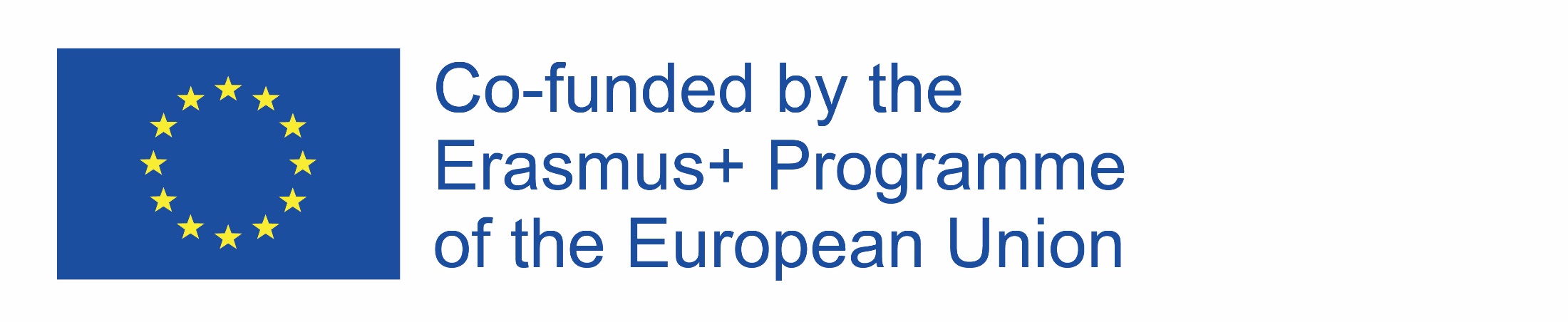 Poradnik dla nauczyciela:
10. Sugerowany czas wykonania projektu to 2 tygodnie (łącznie z prezentacją projektu). Jeśli jest taka potrzeba (obecność w klasie kilku uczniów z dodatkowymi sprzężeniami)czas może być wydłużony o tydzień.
11. Sugerowane jest, aby przy realizacji tego projektu poprosić o współpracę psychologa i nauczyciela języka migowego i logopedę
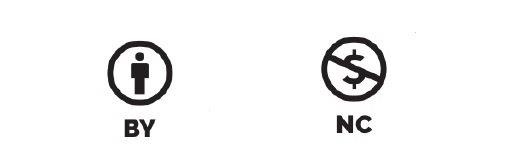